Popsicle Sticks and Glue

Modified from the poem by Leslie D. Perkins
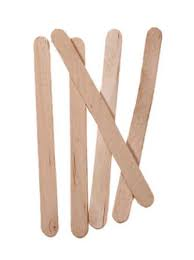 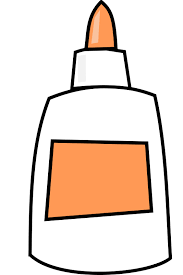 We’re building a creation of popsicle sticks,
Just popsicle sticks and glue.

Houses and fences, sidewalks and streets,
A school and a library, too;
Museums, churches, temples, shops, 
A playground, a park and a zoo.
Isn’t it wonderful what we can do
With popsicle sticks and a new tube of glue?

If you’re wondering what it will be,
You’ll have to come and see!